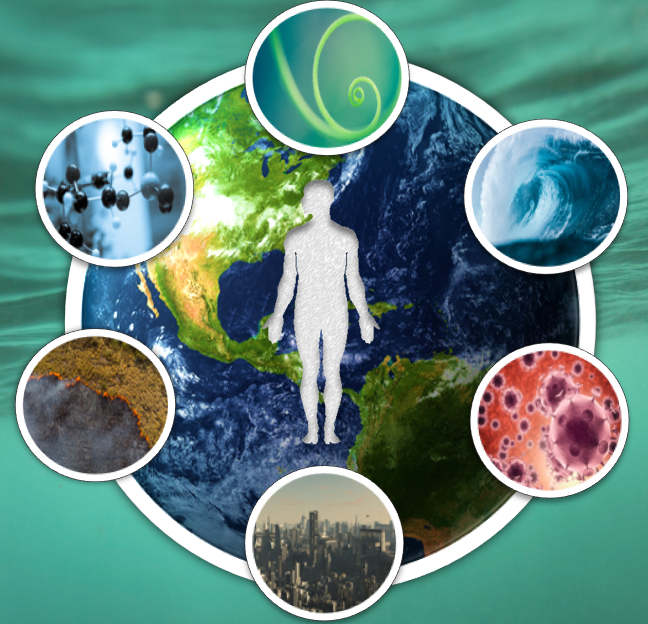 Summer School
Environmental Impacts on Health and Disease
Stavroula Kanoni, PhD, PGCAP, FHEA
Reader in Nutrigenetics and Cardiovascular Health
Academic Lead (Dep) Environment & Health Multi-Disciplinary Theme
Fellow Digital Environment Research Institute (DERI)
s.kanoni@qmul.ac.uk
Outline
Round of introductions

Presentation of the Multidisciplinary Theme (MDT) “Environment & Health” 

Overview and learning outcomes of the Summer School

Content on QMplus and how to access it

Summer School Assessments and feedback

Your expectations from the Summer School
Round of introductions
What is your name?
Where are you from?
What is your background?
Why did you choose this Summer School?
Why are you interested in Environment & Health?
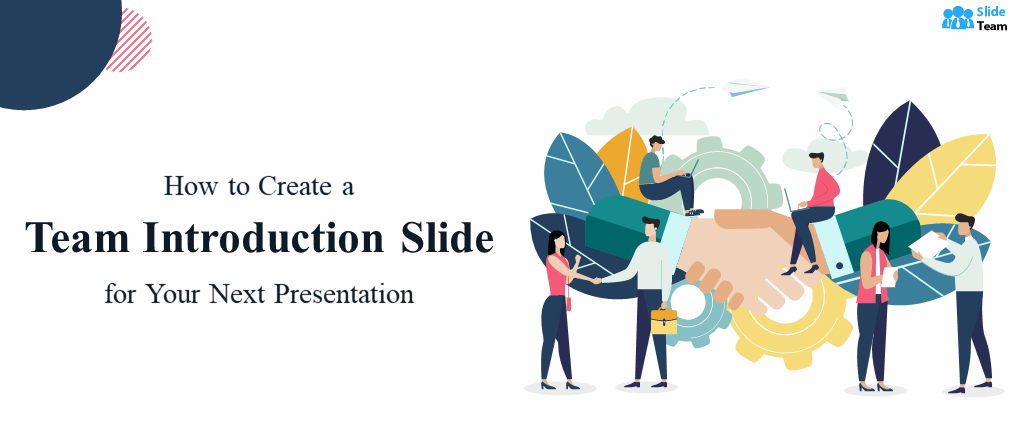 The Environment & Health MDT
Part of the research mission and strategy for the Faculty of Medicine and Dentistry at QMUL
An innovative and holistic approach is necessary to enable effective management of the chronic diseases that affect the world’s population. Such complex diseases involve multi-factorial aetio-pathogenesis which is compounded by the burdens of life-style, societal (e.g. poverty) as well as environmental (e.g. pollution) factors, including an interplay with non-communicable diseases impacted by multi-morbidity and long-term conditions. Lifestyle factors (including smoking, obesity, and unhealthy diet) often augment the entity of disease manifestation and hamper the effectiveness of clinical management. Health inequalities also impact on the care and treatment of rare diseases, where there is significant variation in the availability of therapies, biomarkers and research activities around specific rare diseases.
The Environment & Health MDT
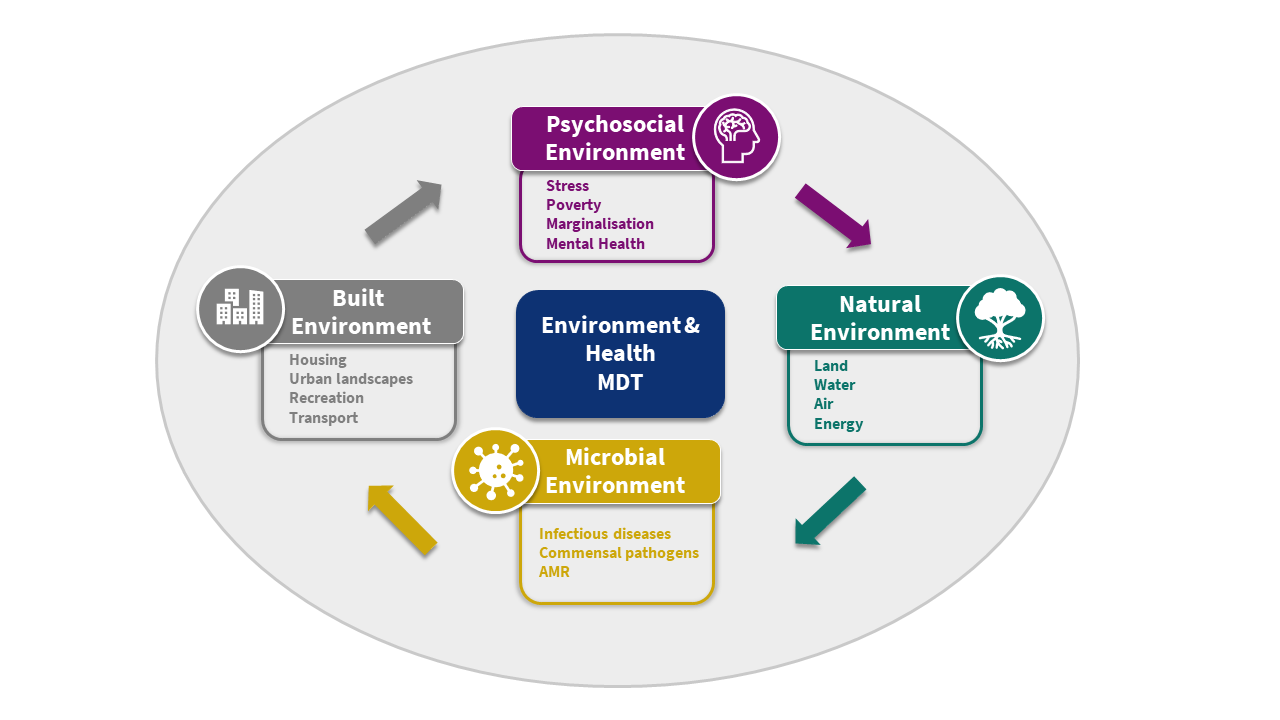 The Environment & Health MDT
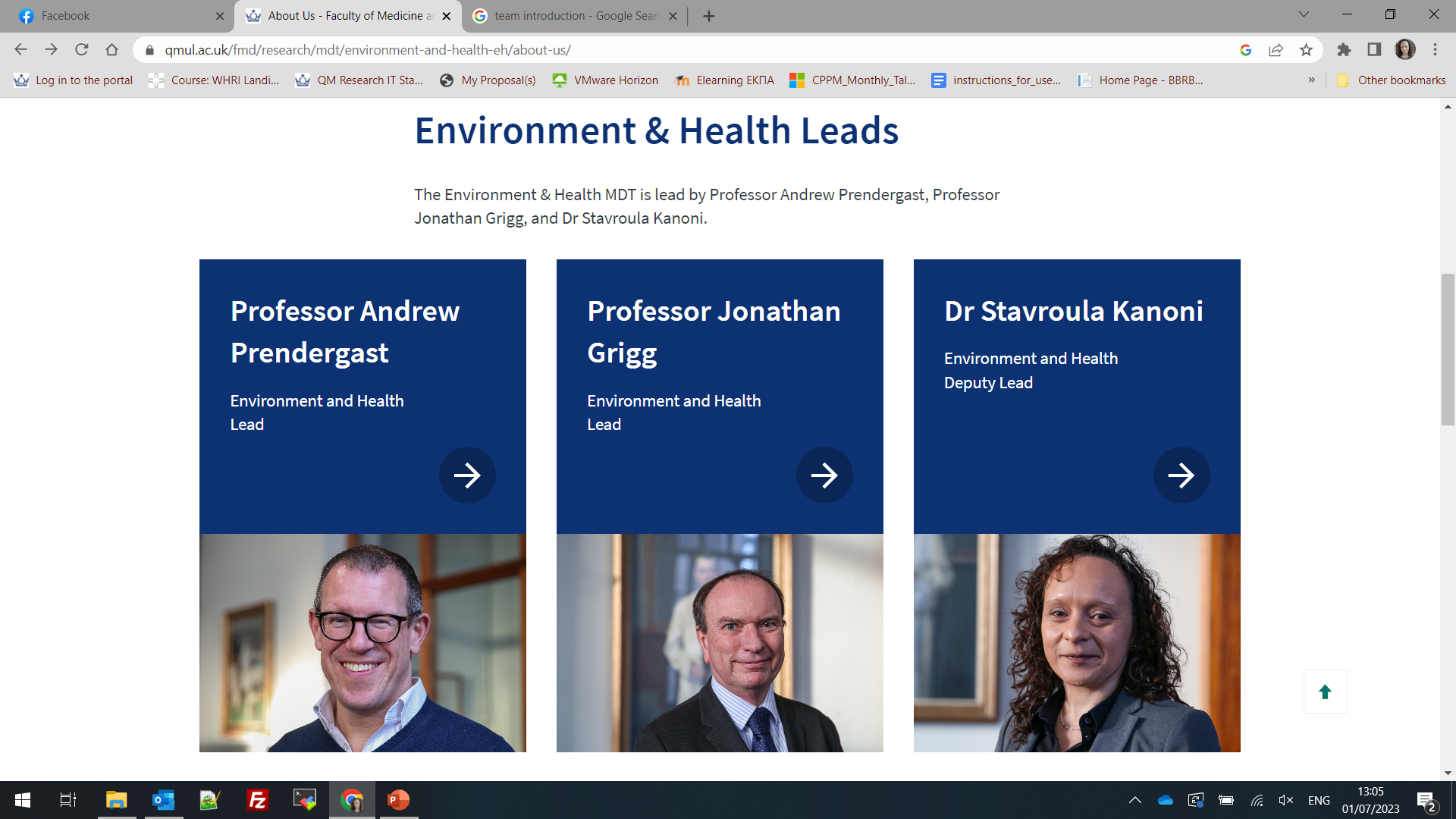 Summer School - Overview
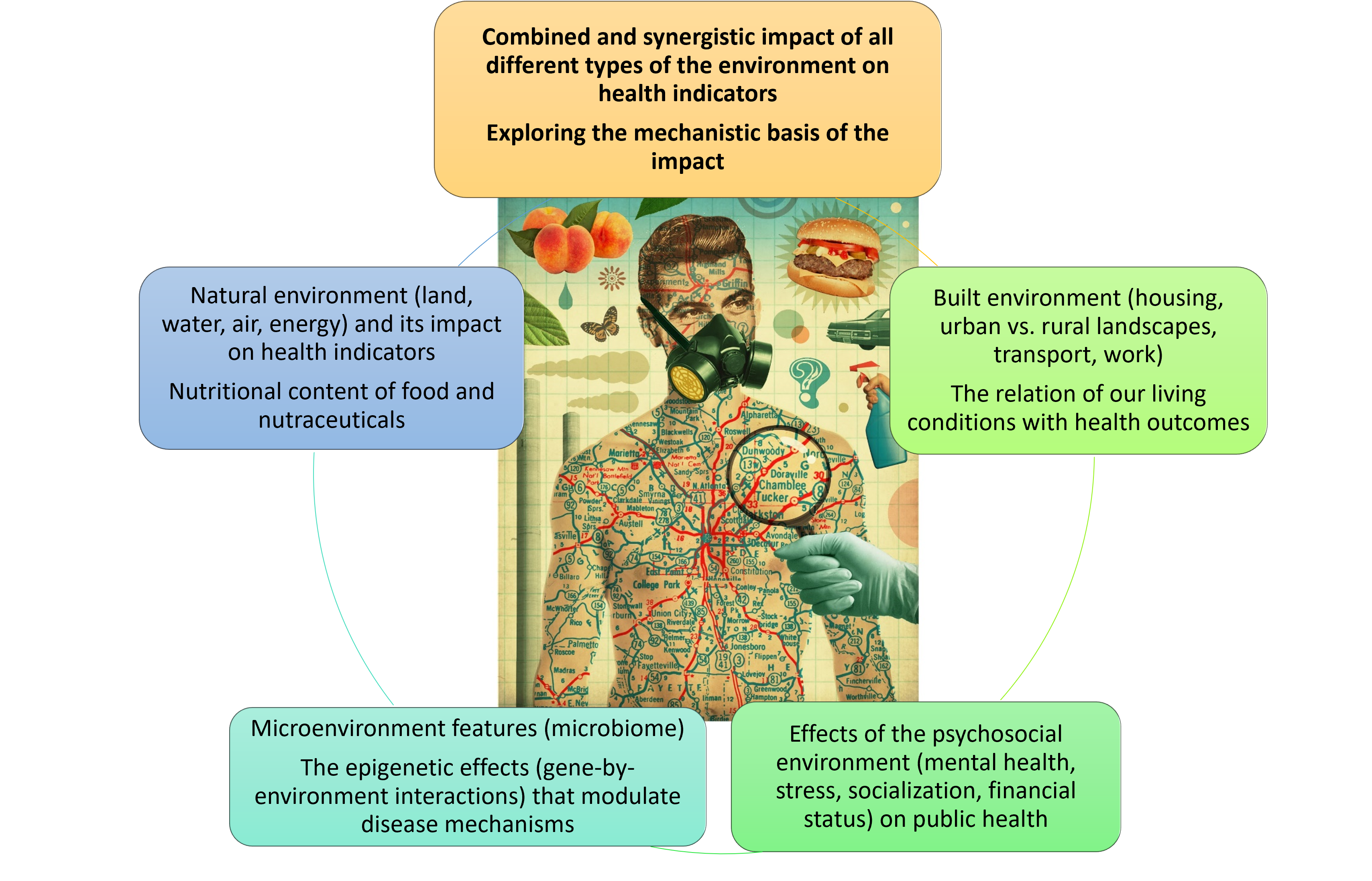 This summer school will provide clear understanding of the different types of environmental exposures that are related with pathogenic mechanisms of human diseases
Summer School - QMplus
https://qmplus.qmul.ac.uk/course/view.php?id=21981
Lecture slides
Further reading material
Reading list
Journal club (2) material
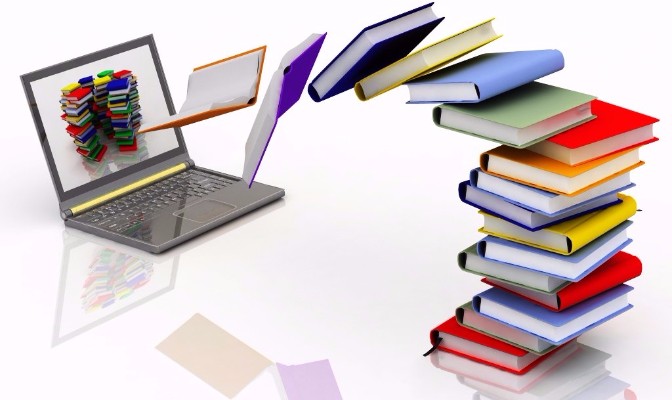 Summer School – Sessions: Week 1
Summer School – Sessions: Week 2
Summer School – Sessions: Week 3
Summer School – Learning outcomes
Understand fundamental principles of the environmental effects on human health
Evaluate the different types of environmental exposures
Appraise and interpret the role of the environment as a key factor in pathogenic mechanisms of human disease
Gain fundamental knowledge in the area of environment and health
Adapt the principles of environmental health and critical evidence-based discovery to your field
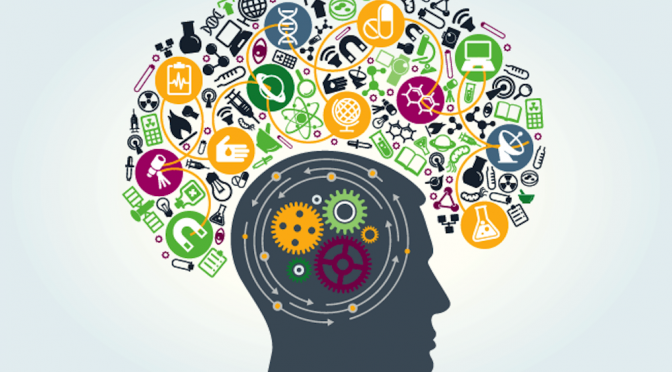 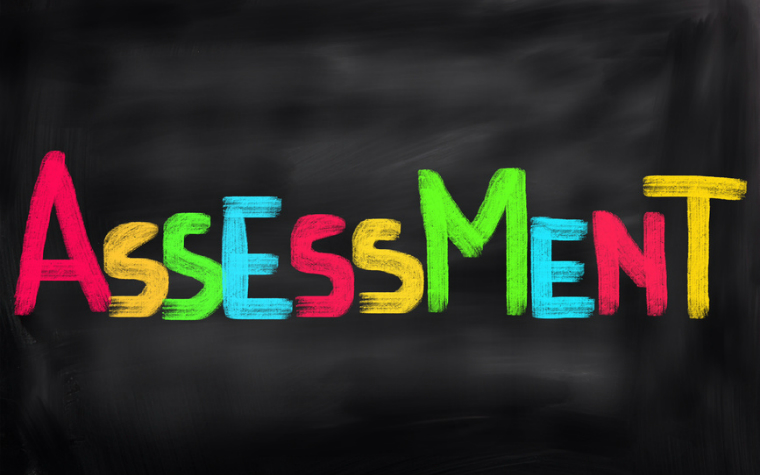 Summer School – Assessments
20th of July
Exams: MCQs covering all sessions (50% of total mark)
In-class presentations (50% of total mark)
Groups of 2 people or solo
Select a publication on the topic of Environment & Health (it can be a publication from the QMplus reading list)
Give a 20 minutes presentation (background, methodology, results and main conclusions) plus 10 minutes for questions
Decide on the groups and the publication you are presenting by Thursday 13th of July
Summer School – Feedback
Anonymised, online feedback form at the end of the summer school
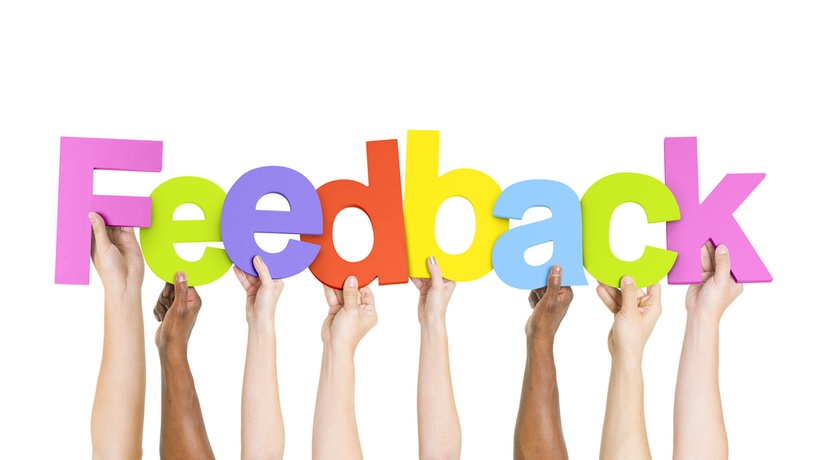 Summer School – Your expectations
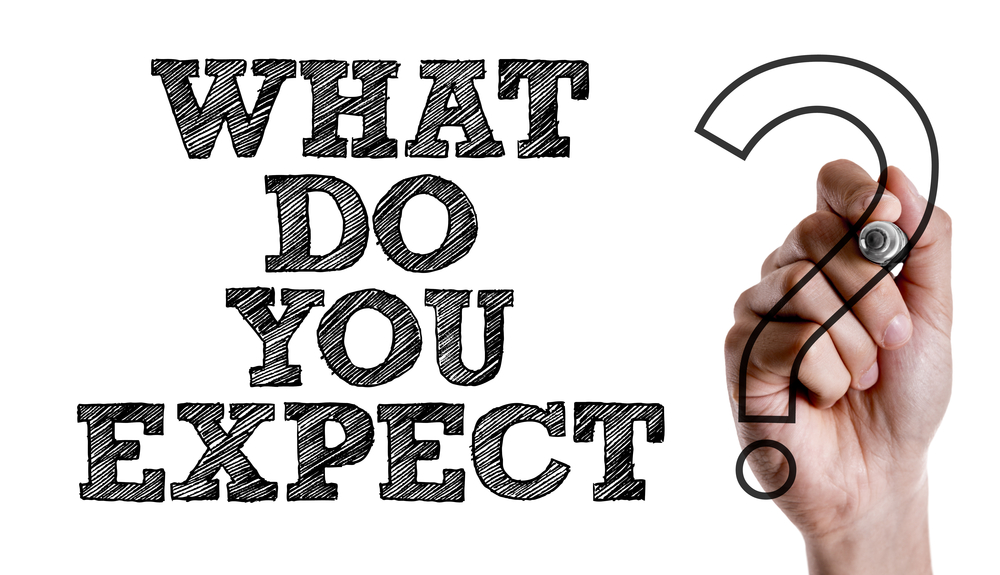 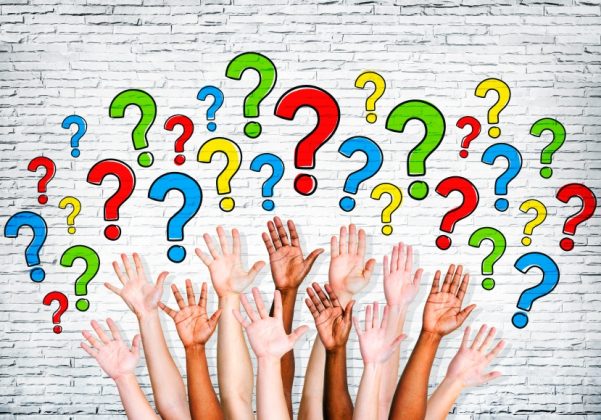 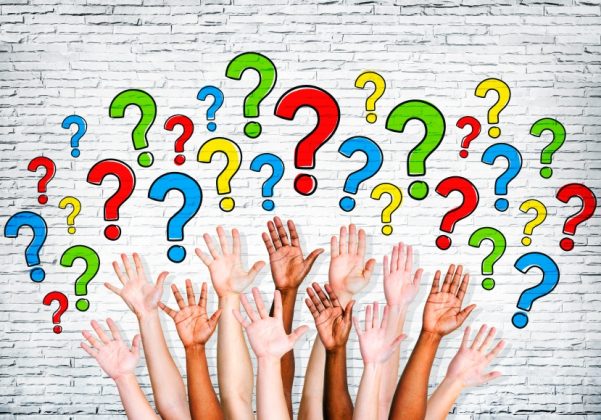 @StavroulaKanoni
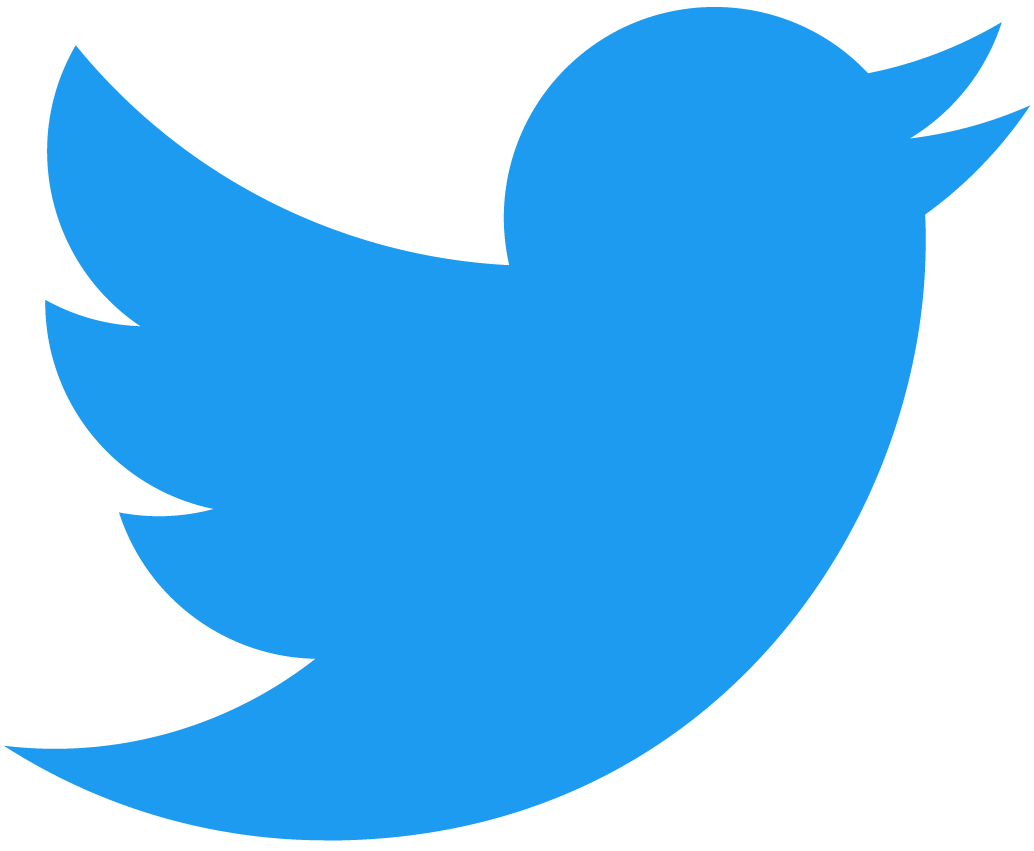